8.3 同底数幂的除法
WWW.PPT818.COM
学前准备
通常人讲话时声音的强度是105，
摩托车行驶时发出的声音的强度是1011，
摩托车发出的声音强度是人讲话时的声音强度多少倍？
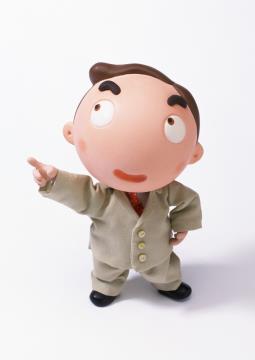 =?
解：1011÷105
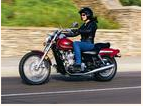 学前准备1
2
2
2
2
2
(    )×(    )×(    )×(    )×(    )
⒈ 25÷23=  
                             (    )×(    )×(    )
2
2
2
2
=2(     )
5
3
=2(     )-(     )
a
a
a
a
(    )×(    )×(    ) ×(    )
⒉ a4÷a2=
                         (    )×(    )
a
a
2
=a(     )
(a≠0)
4
2
=a(     )-(     )
学前准备1
填空：
5
4
9
100个a
100
70
30
(a≠0)
70个a
你发现了什么规律？
若 am÷an =？
(m-n)个a
m个a
n个a
a·a· ··· ·a
a·a· ··· ·a
·a·a· ··· ·a
=
a·a· ··· ·a
a·a· ··· ·a
n个a
n个a
验   证
当a≠0,m、n是正整数，且m>n时，
am÷an =
= am-n .
归    纳
同底数幂的除法运算性质
同底数幂相除，
不变
指数_____.
相减
底数____,
am-n
符号表示：
am ÷an =_____
(a≠0，m、n是正整数，且m>n).
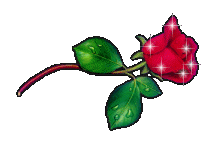 解决问题
通常人讲话时声音的强度是105，
摩托车行驶时发出的声音的强度是1011，
摩托车的声音强度是人讲话时的声音强度的多少倍？
解：1011÷105
=
1011-5=106
答：摩托车的声音强度是人讲话时的声音强度的106倍.
例题讲解
例1 计算下列各题：
    ⑴ a6÷a2；            
    ⑵ (-b)8÷(-b)；
    ⑶ (ab)4÷(ab)2；    
    ⑷ t2m+3÷t2(m是正整数) .
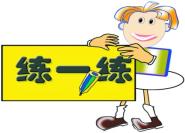 1.下面的计算是否正确？如有错误，请指出错误，并改正.
⑴ a8÷a4=a2 ；
⑵ t10÷t9= t ；
⑶ m5÷m=m5 ；
⑷ (-z)6÷(-z)2=-z4 .
例题讲解
例2 计算下列各题：
⑴ (-a)3÷a2；           
⑵ (x-y)3÷(y-x) ；
⑶                             .
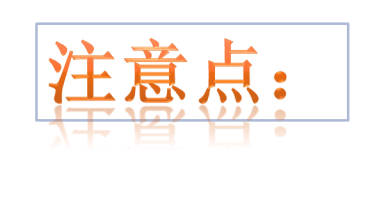 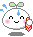 1. 注意运算顺序
2. 注意符号（特别是负号）
3. 注意各运算性质的正确使用
4. 注意各运算性质的逆用
5. 注意运算结果是否算完
例3想一想：同底数幂的乘法性质与同底数幂的除法性质有什么相同点和不同点？
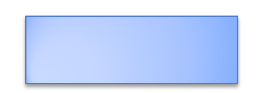 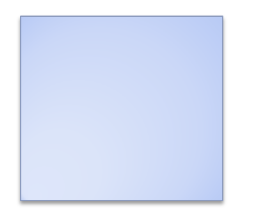 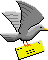 其中m  ,  n都是正整数
底数不变
同底数幂相乘
同底数幂相除
am·an=am+n
a≠0
指数相加
m>n
指数相减
am÷an=am-n
检测与练习
1.填空：
（1）a6÷（  ）=　a 
（2）（  ）÷ x3= x4
（3）ｘ3m÷xm =（    ）
（4）x6÷ x(   )=x3·x
（5）a2n+1÷ a(  )=an+1
a5
x7
ｘ2m
2
n
2.计算：
   ⑴                          ； 
   ⑵ (-a)5÷(-a) ；
   ⑶ (-xy)5÷(-xy)2；     
   ⑷a10n÷a2n     (n是正整数）.
检测与练习
能力提升
计算：
 ⑴(a+b)6÷(a+b)4    
 ⑵ (2x)6÷(-2x)2
 ⑶ -m7÷(-m)3         
 ⑷
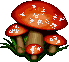 公式的逆用：
小   结
⒈ 同底数幂的除法的运算性质；
⒉ 应用同底数幂除法的运算性质进行运算时应注意哪些？